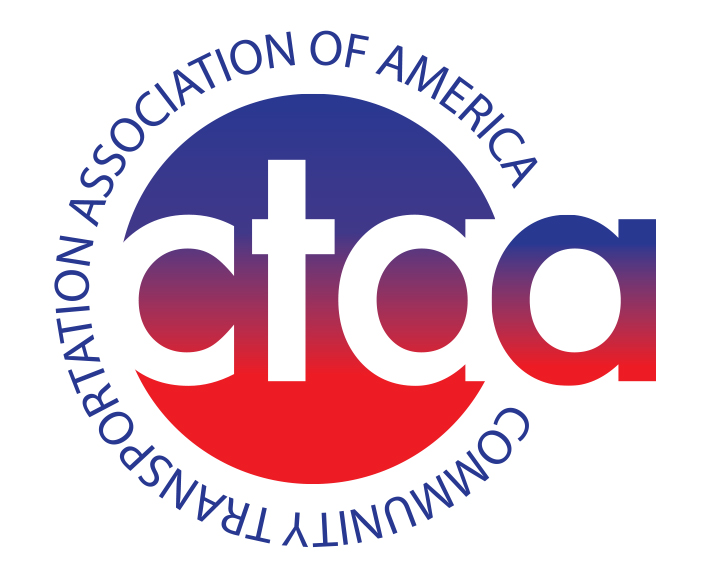 The big picture for smaller transit systems
Sept. 18, 2023
About CTAA
1,200 members across the country
Emphasis on rural, small-city, tribal, specialized and NEMT operators
Key activities: Training, Technical Assistance, Advocacy and Resources
New resources: Bus Funding analysis, salary & benefit survey, members-only site
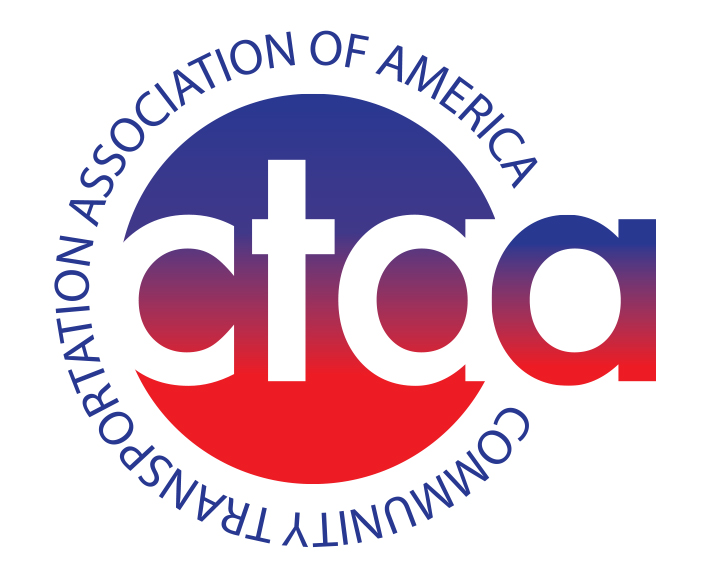 Overview
Ridership returning to pre-pandemic levels
Driver and vehicle shortages
Generational perception vs. treading water reality
Technology and data challenges
Regulatory burdens that exceed capacity
Competing for grants
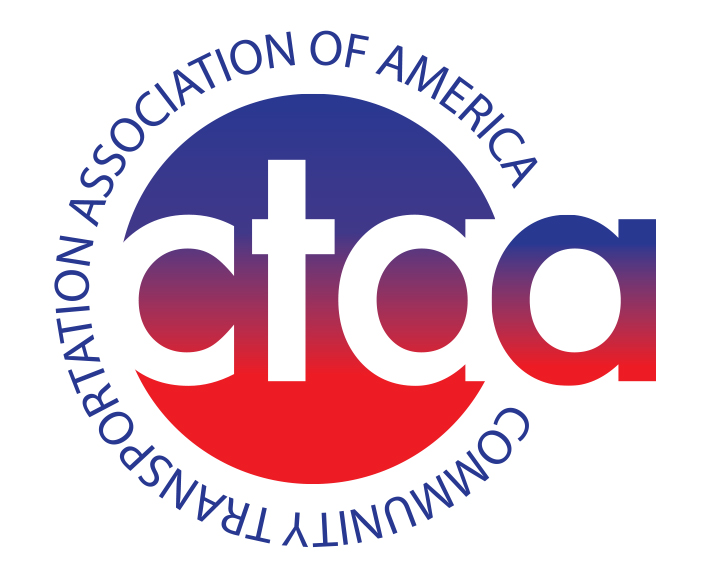 Operations and Ridership
Passenger relevance
Travel patterns and flexibility
Telework and the fiscal cliff
Fixed routes
On-Demand
Outcome-based trips
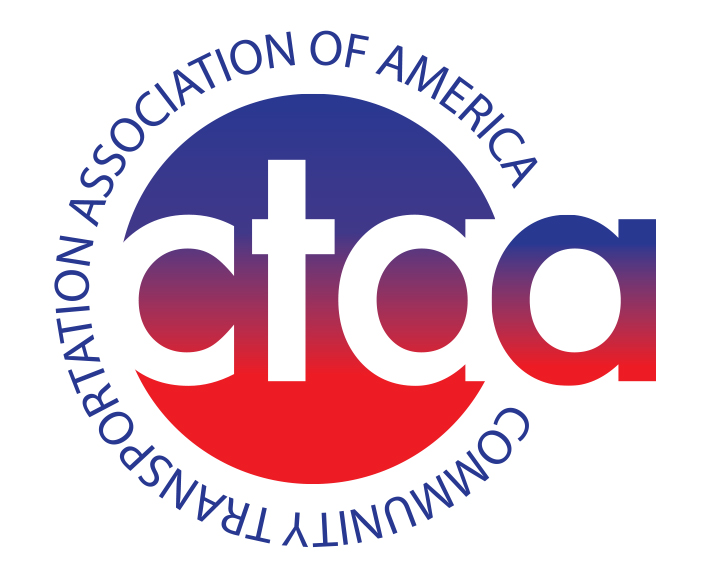 Vehicles and fleet transitions
Significant cost increases
Delivery times still lagging
Concerns about the overall bus marketplace
Buy America reality check
Common sense fleet transitions
What is low-emission?
Procurement streamlining?
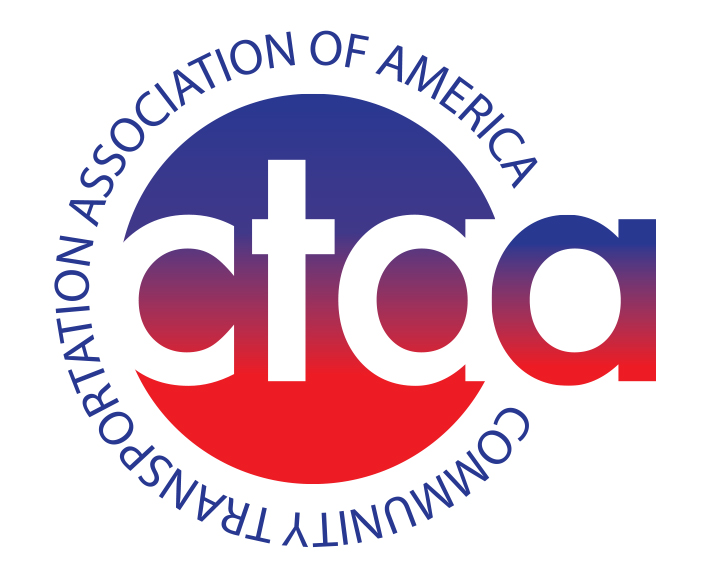 Labor and succession
Recruitment and retention challenges
Career building
Training (mentors & apprenticeships)
Continued competition
CDL changes
Marijuana testing changes
An important good practice: Succession planning
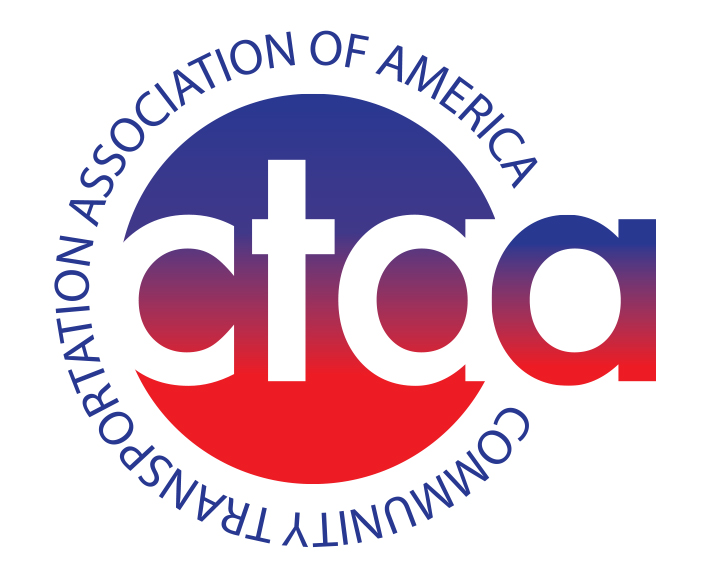 Federal investment
Approps outlook: Steady growth for the next three years
Help with operating for largest transit systems?
Help with non-federal share for rurals
Rural reauth coming together
Trust fund source irony
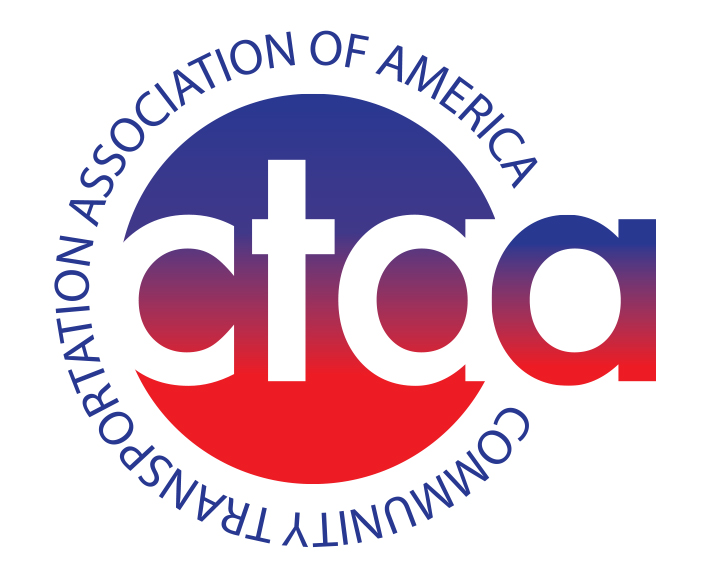 On the Horizon
Reauthorization not that far away
Regulatory relief (capacity-based)
Concern: Unprecedented funding vs. not much has changed
Continued state and local funding opportunities
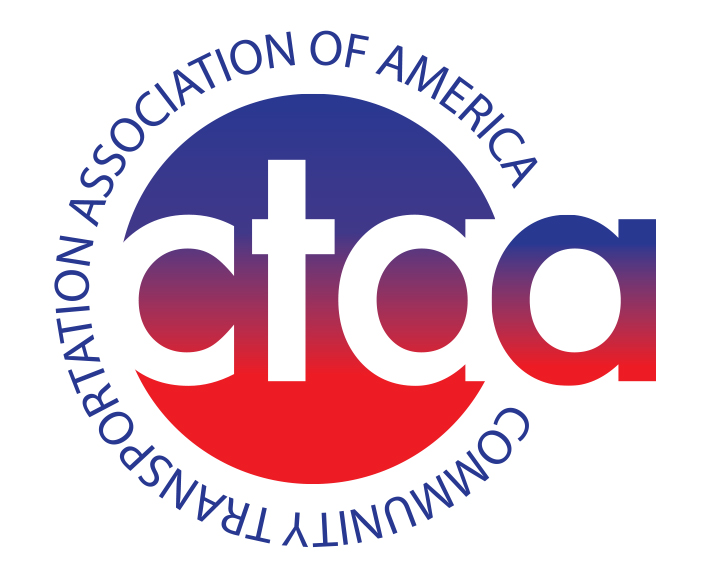 Scott Bogren
202.247.1921
bogren@ctaa.org
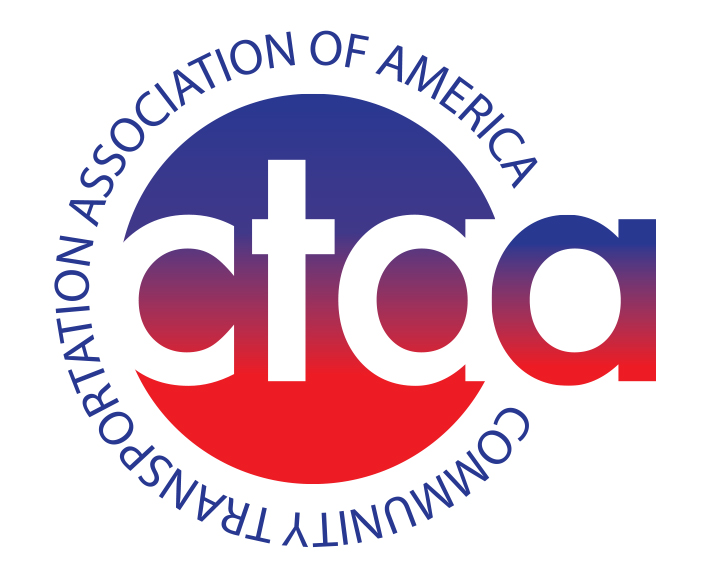